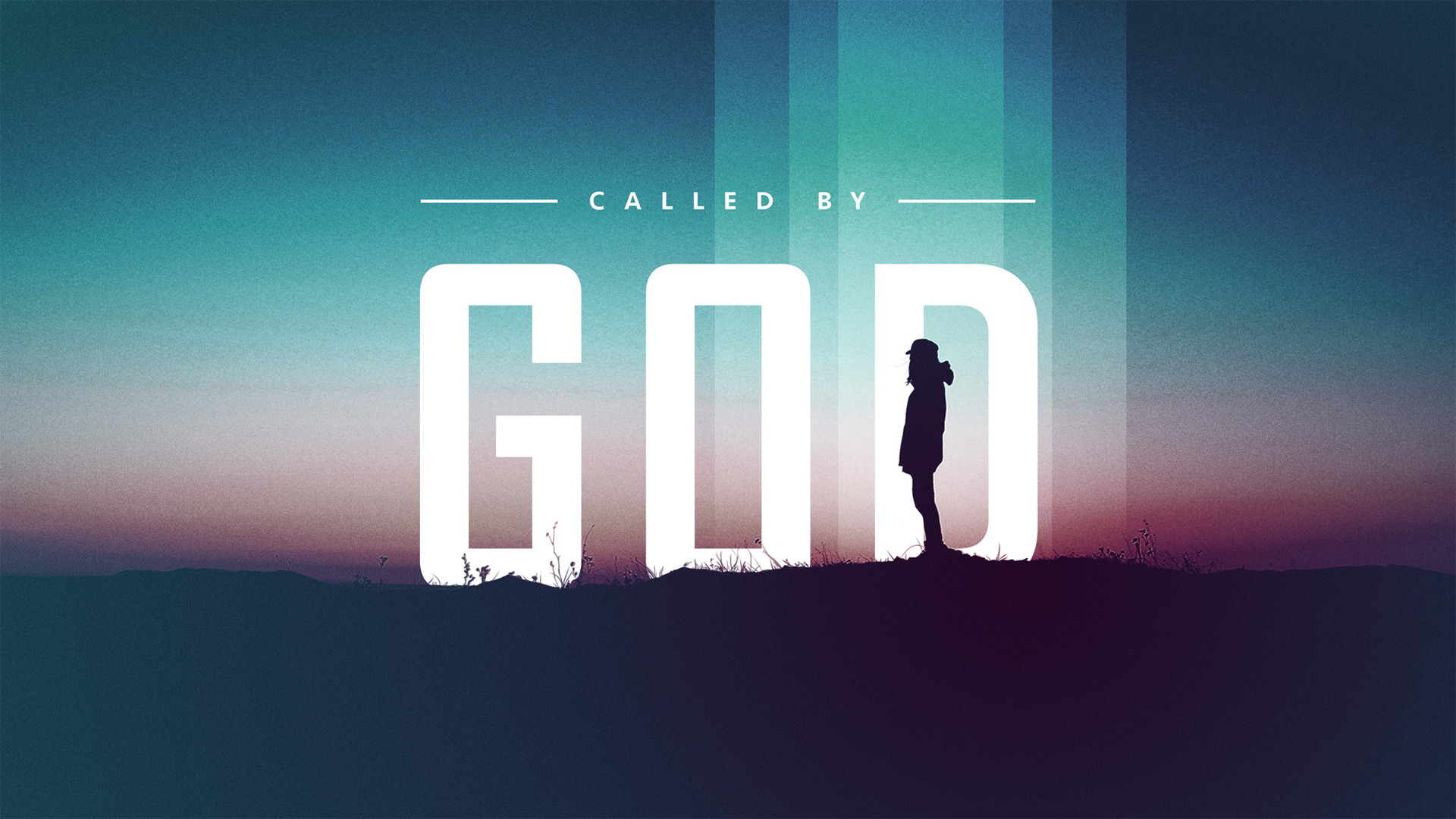 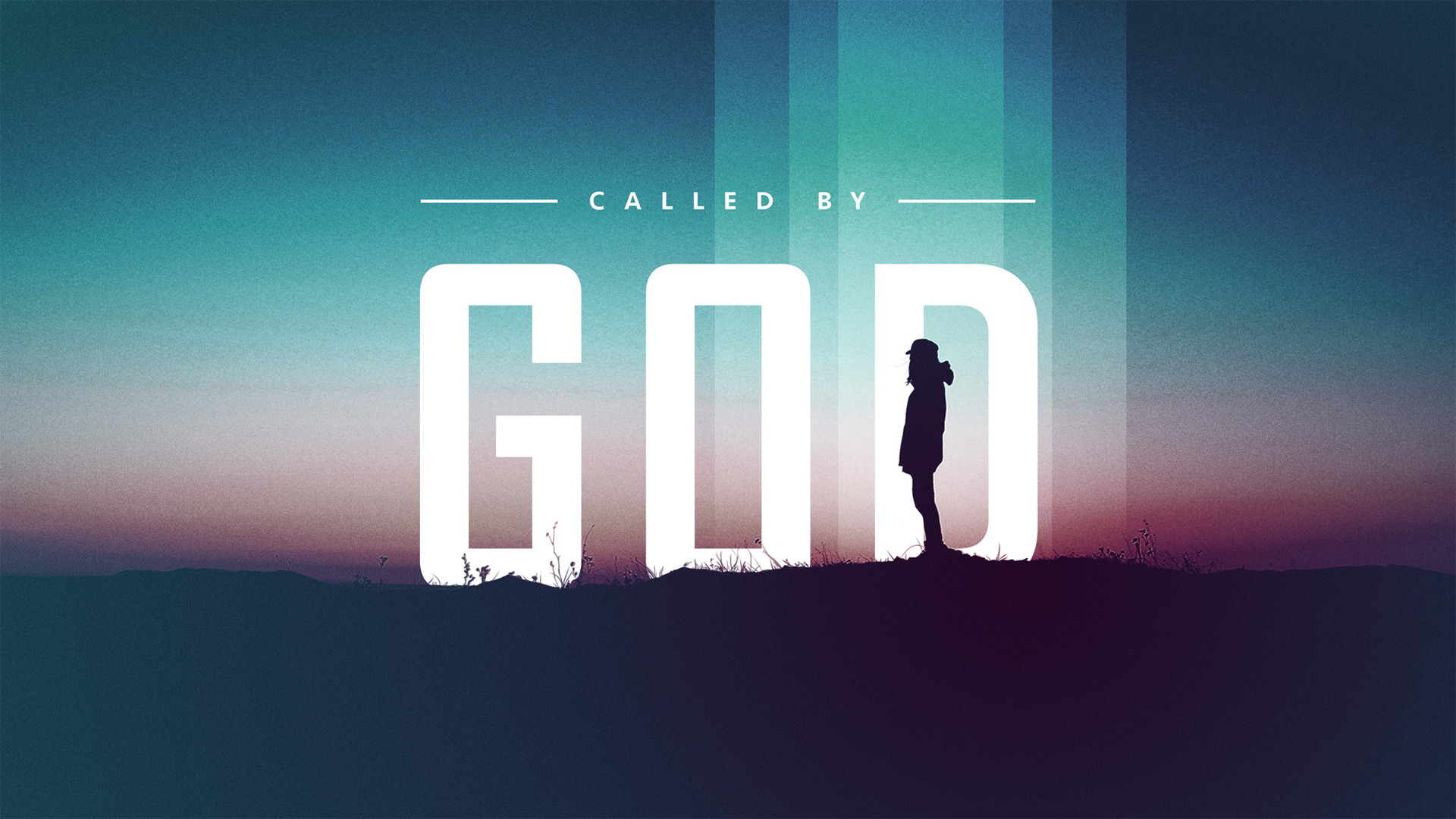 Dropped Call
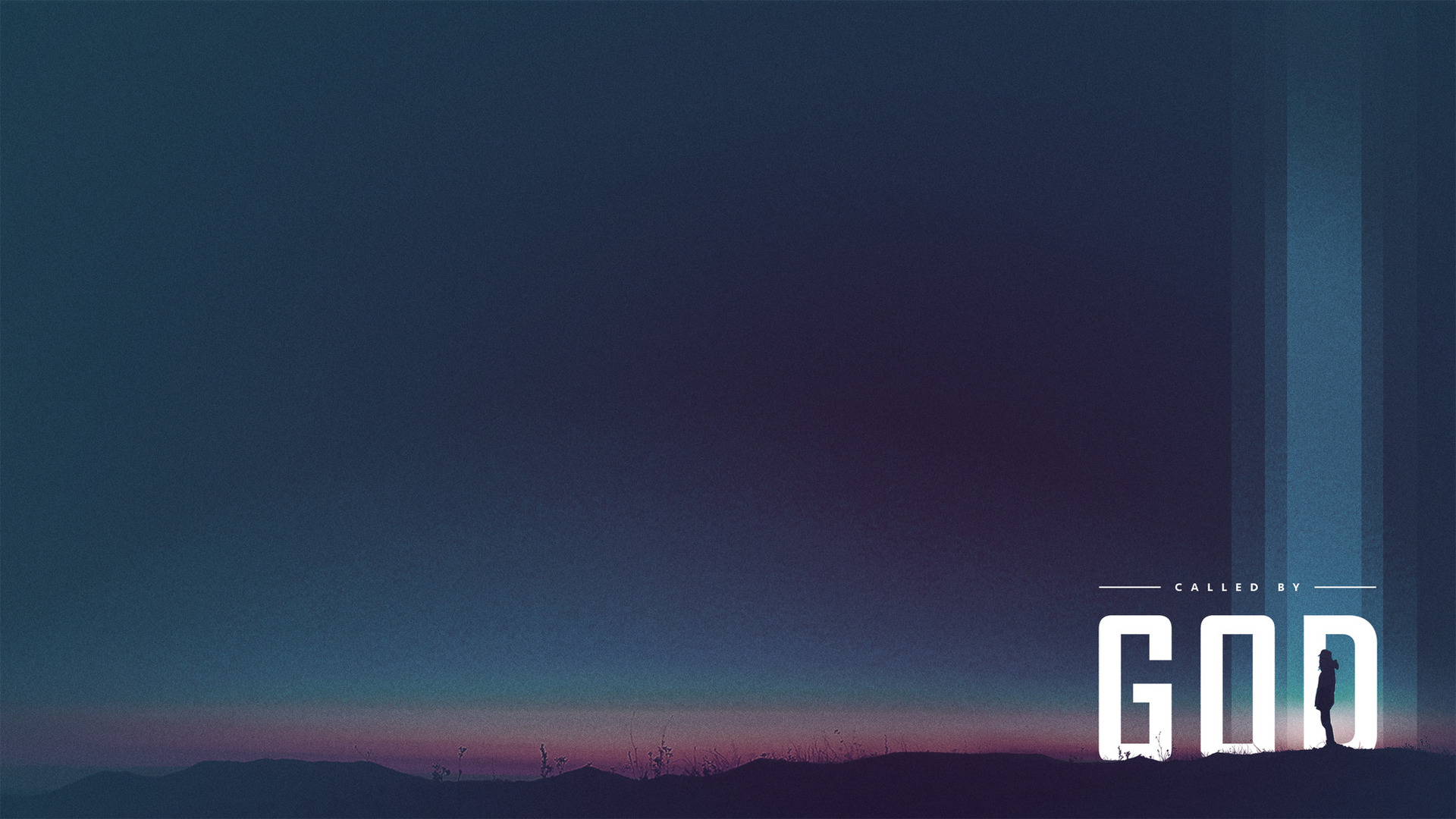 But now, O Jacob, listen to the LORD who created you.  O Israel, the one who formed you says, “Do not be afraid, for I have ransomed you.  I have called you by name; you are mine.”
Isaiah 43:1 (NLT)
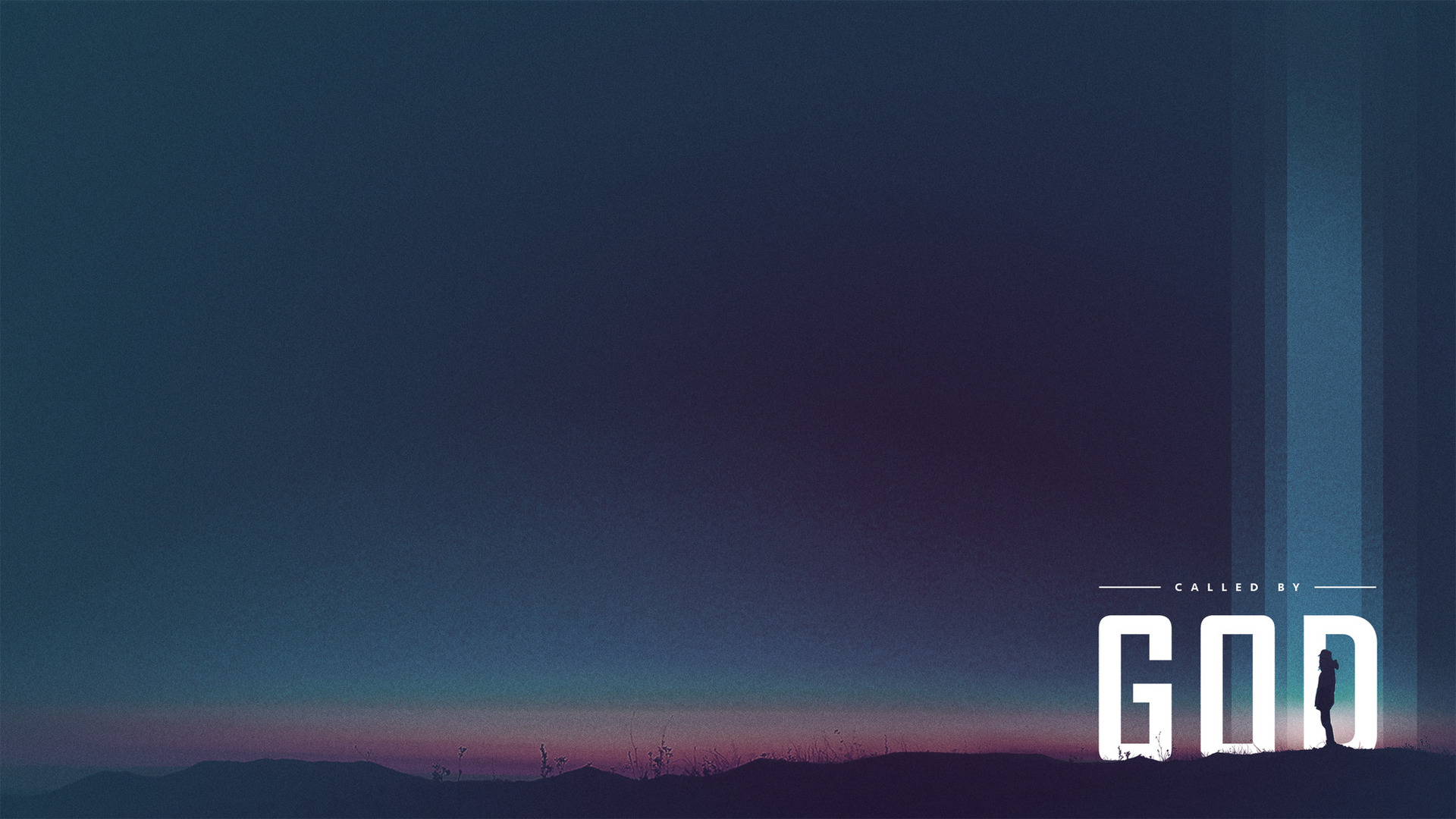 Then the angel of the LORD came and sat beneath the great tree at Ophrah, which belonged to Joash of the clan of Abiezer. Gideon son of Joash was threshing wheat at the bottom of a winepress to hide the grain from the Midianites. --
Judges 6:11-16 (NLT)
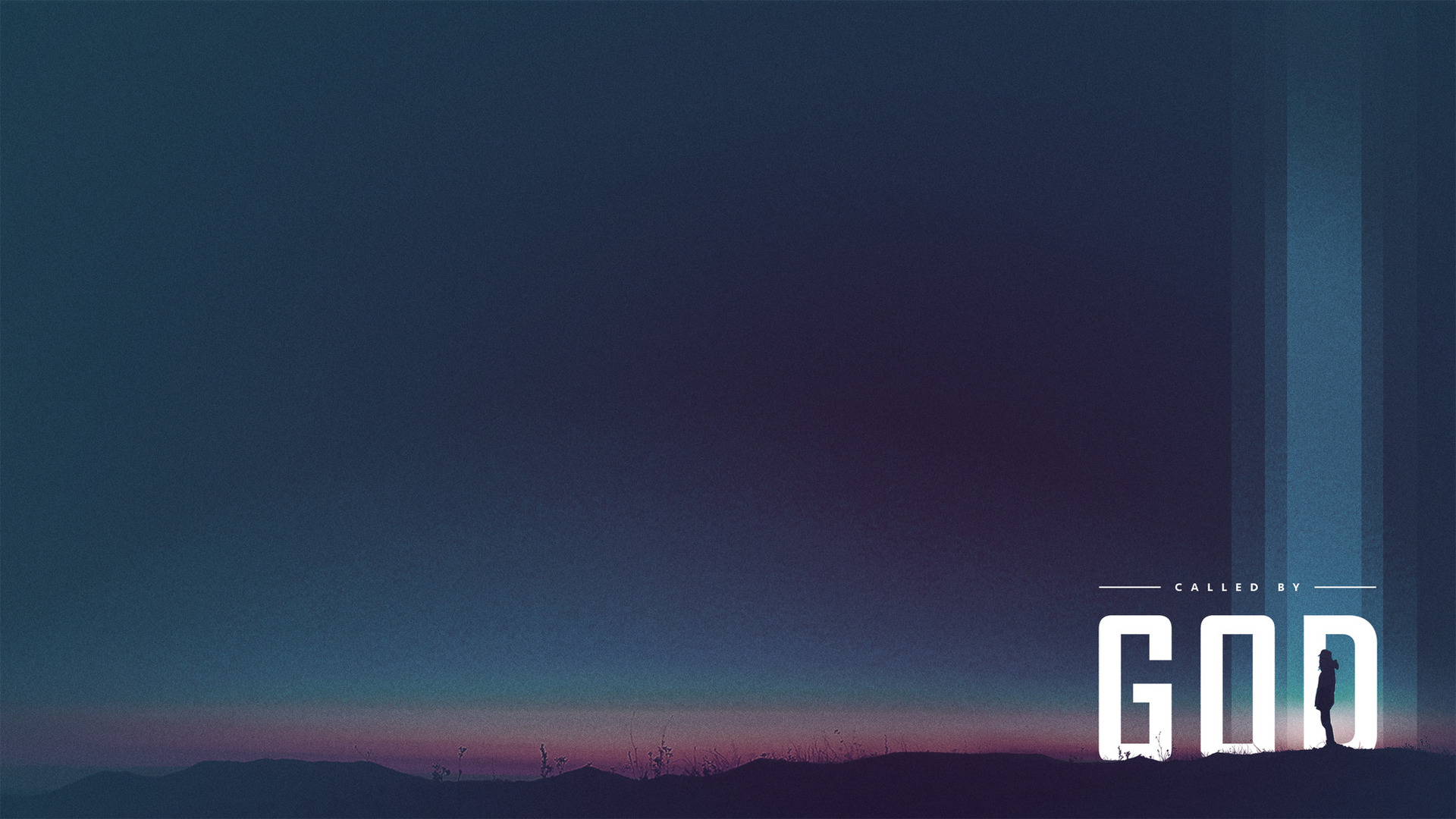 -- The angel of the LORD appeared to him and said, “Mighty hero, the LORD is with you!” “Sir,” Gideon replied, “if the LORD is with us, why has all this happened to us? And where are all the miracles our ancestors told us about? Didn’t they say, ‘The LORD brought us up out of Egypt’?--
Judges 6:11-16 (NLT)
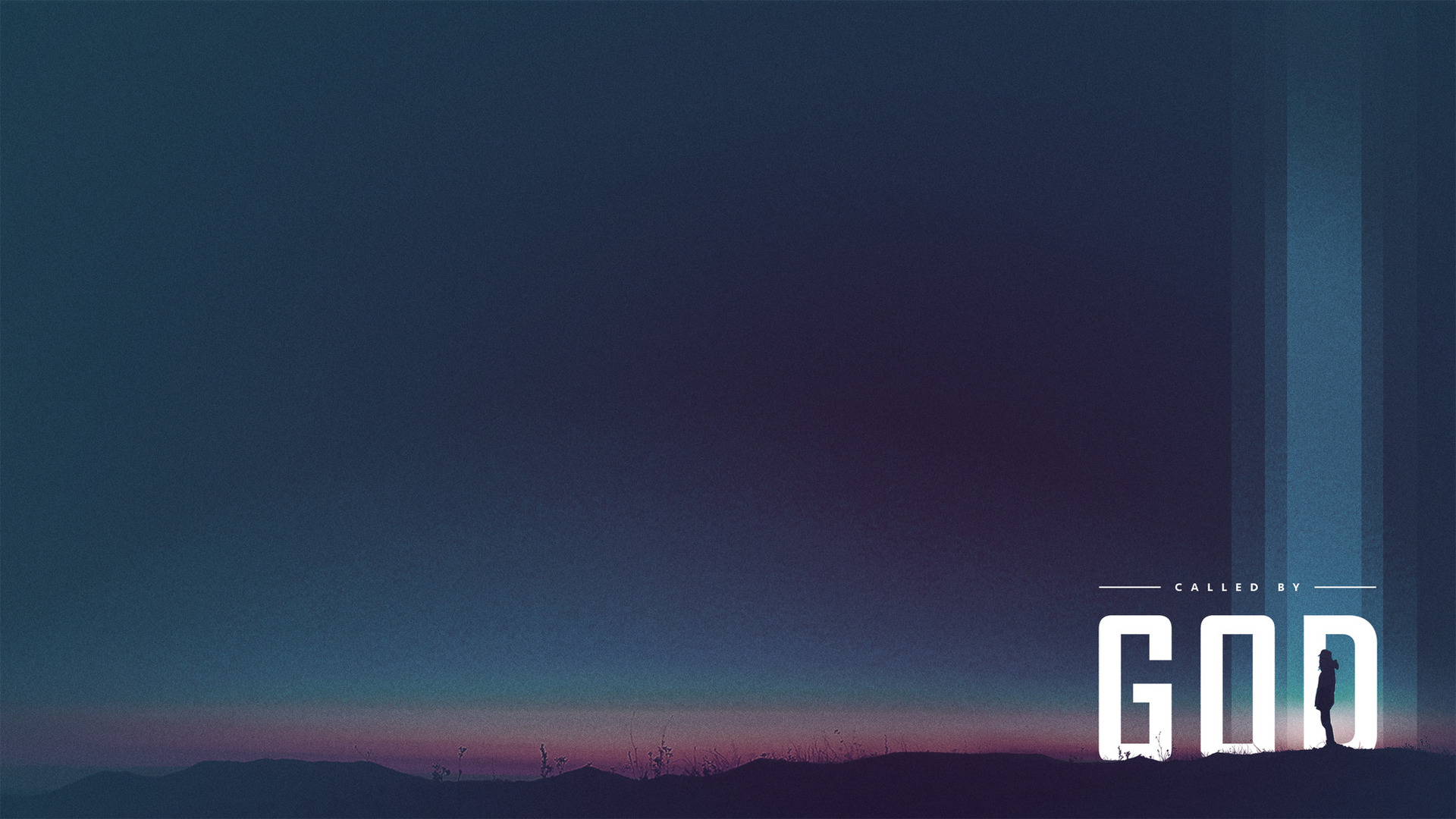 -- But now the LORD has abandoned us and handed us over to the Midianites.” Then the LORD turned to him and said, “Go with the strength you have, and rescue Israel from the Midianites. I am sending you!” “But Lord,” Gideon replied, “how can I rescue Israel? --
Judges 6:11-16 (NLT)
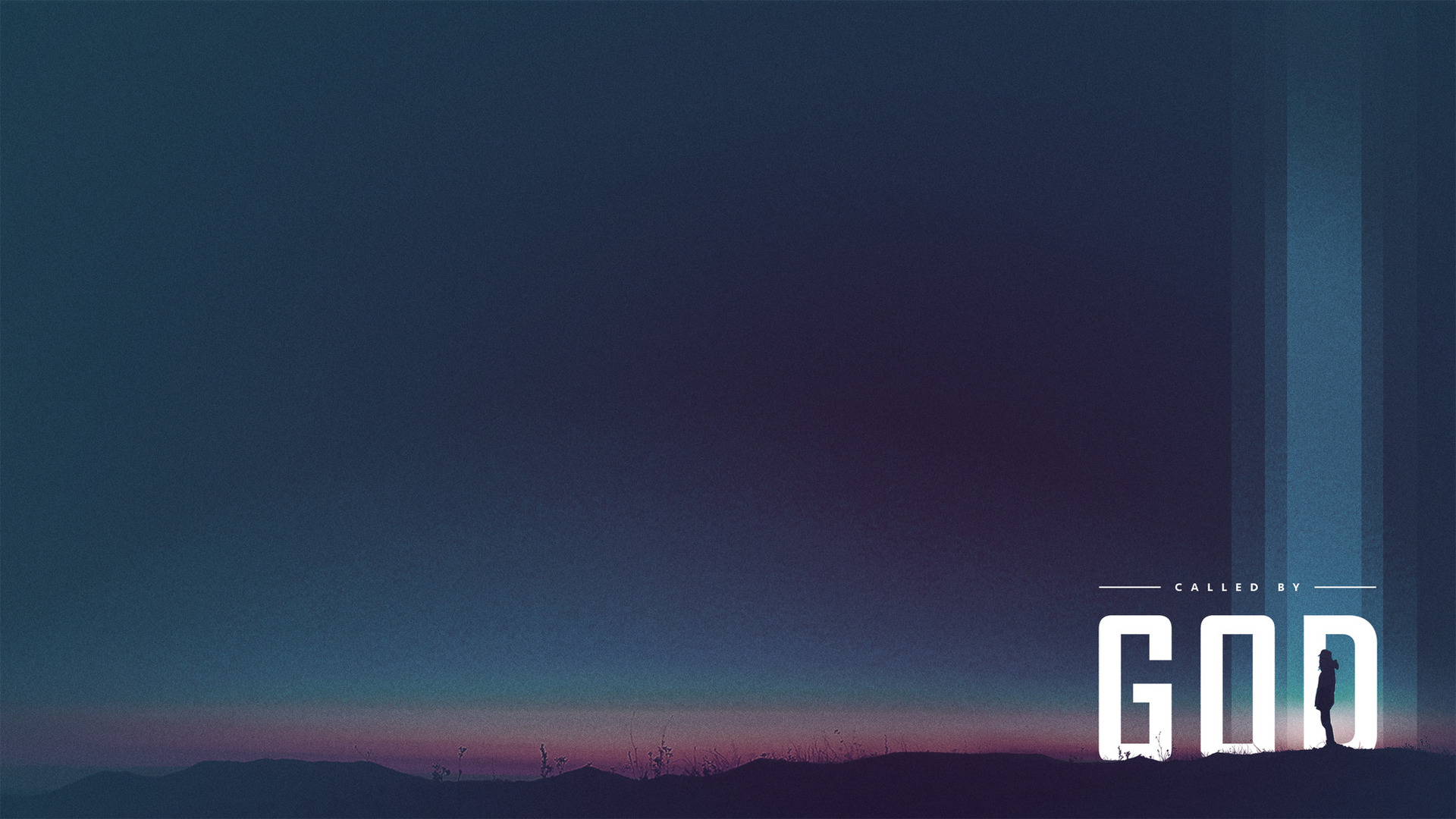 -- My clan is the weakest in the whole tribe of Manasseh, and I am the least in my entire family!” The LORD said to him, “I will be with you. And you will destroy the Midianites as if you were fighting against one man.”
Judges 6:11-16 (NLT)
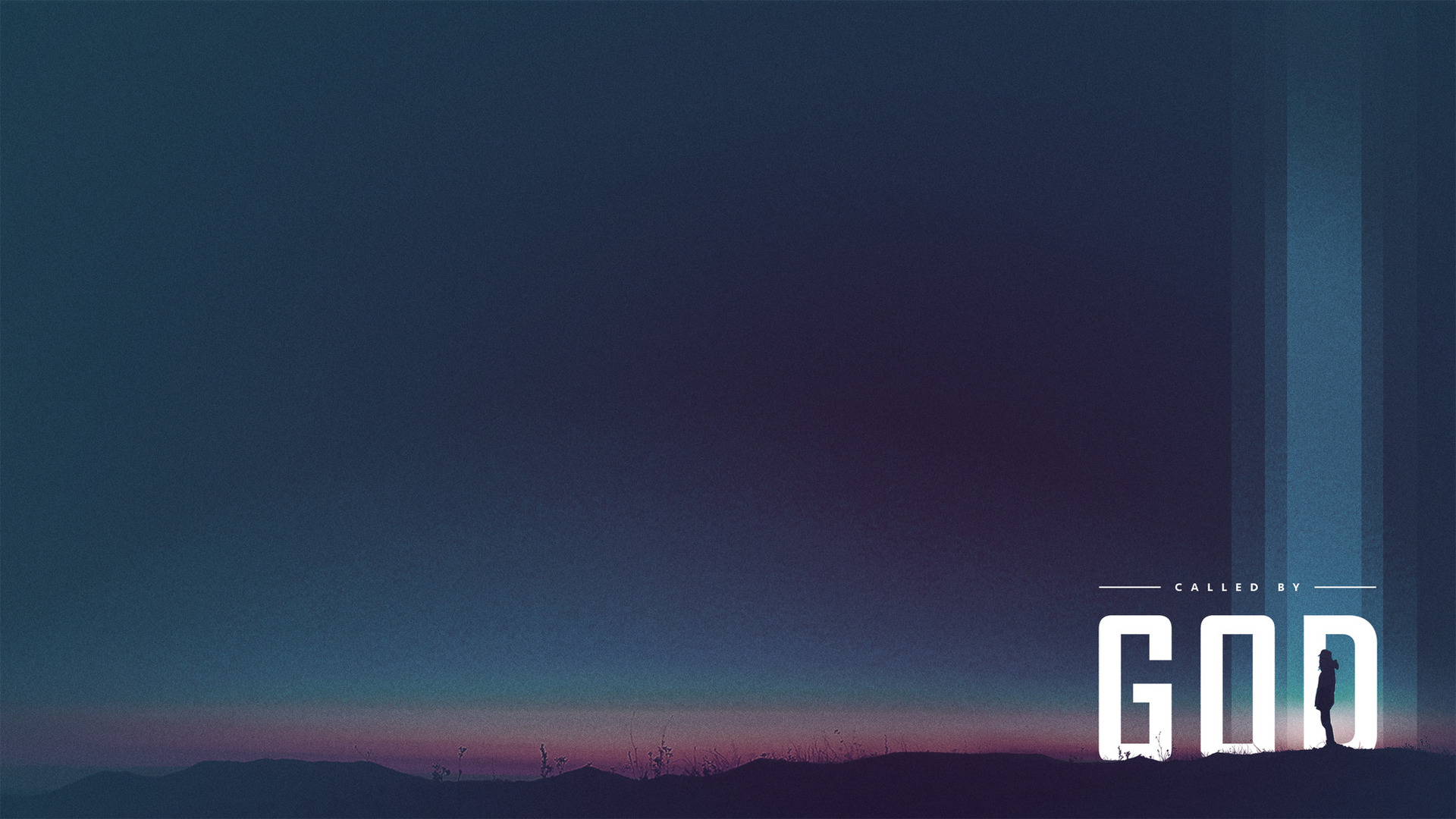 Soon afterward the armies of Midian, Amalek, and the people of the east formed an alliance against Israel and crossed the Jordan, camping in the valley of Jezreel.  Then the Spirit of the LORD clothed Gideon with power. --
Judges 6:33-40 (NLT)
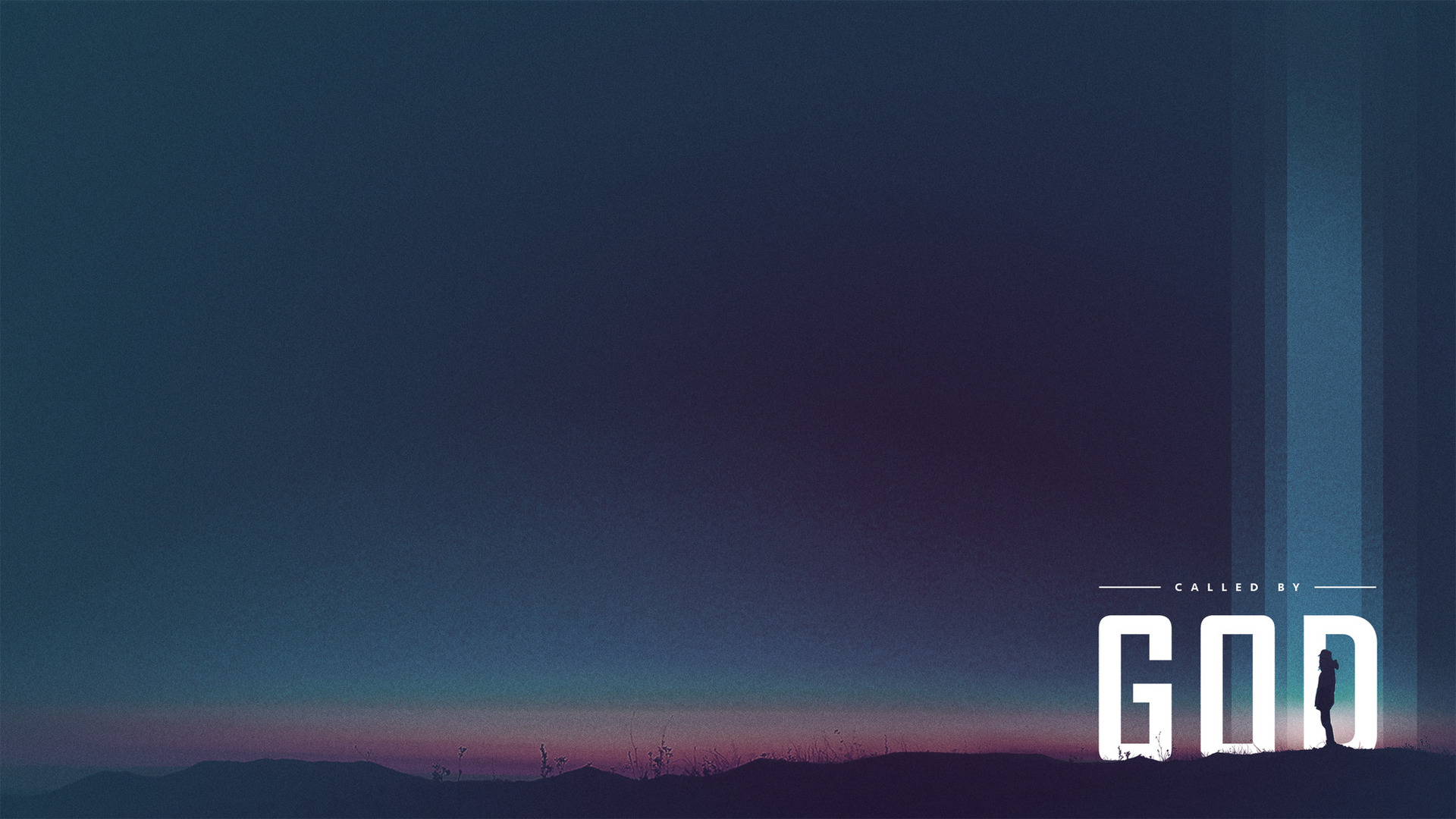 --  He blew a ram’s horn as a call to arms, and the men of the clan of Abiezer came to him.  He also sent messengers throughout Manasseh, Asher, Zebulun, and Naphtali, summoning their warriors, and all of them responded. --
Judges 6:33-40 (NLT)
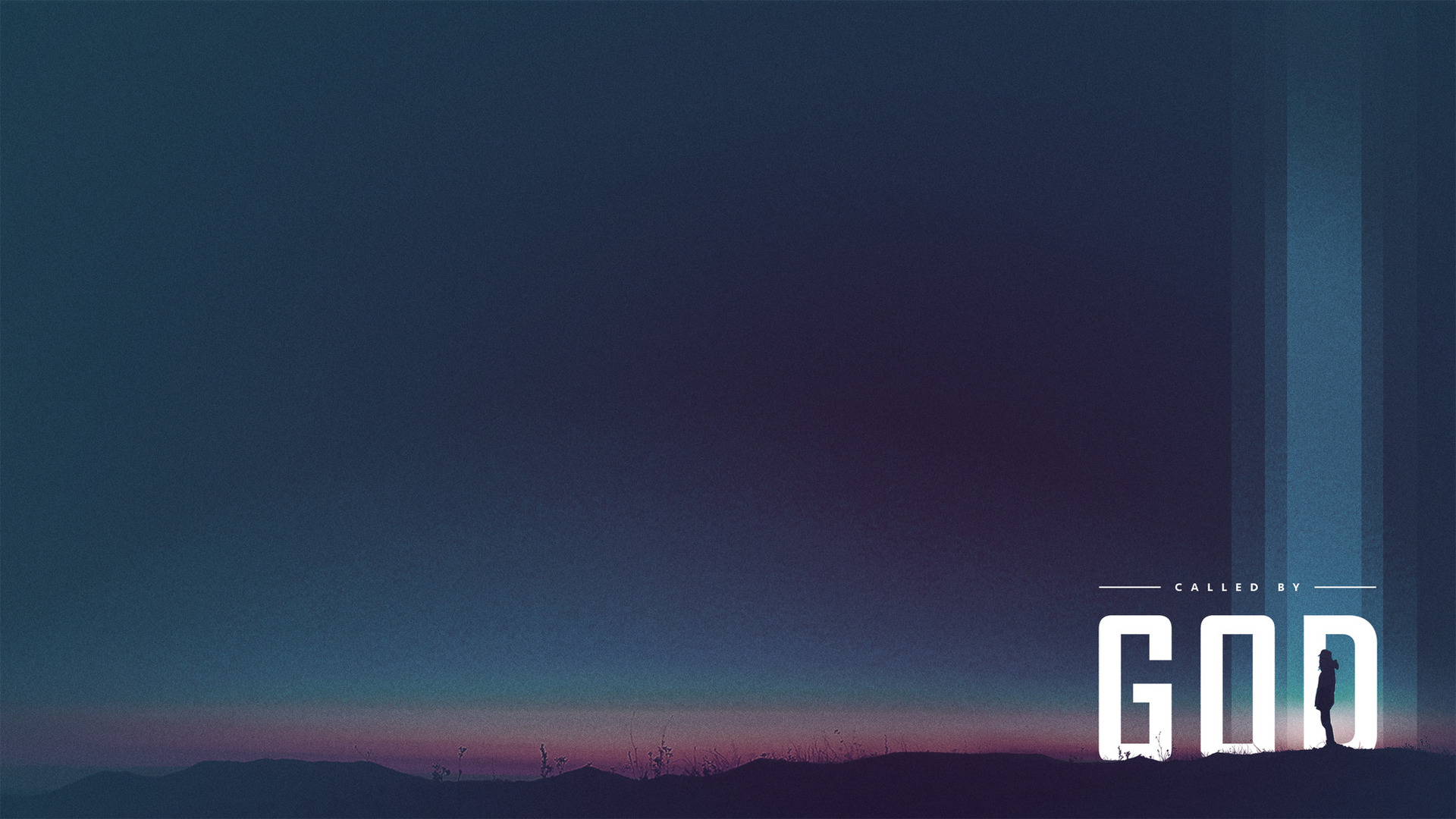 -- Then Gideon said to God, “If you are truly going to use me to rescue Israel as you promised, prove it to me in this way.  I will put a wool fleece on the threshing floor tonight. --
Judges 6:33-40 (NLT)
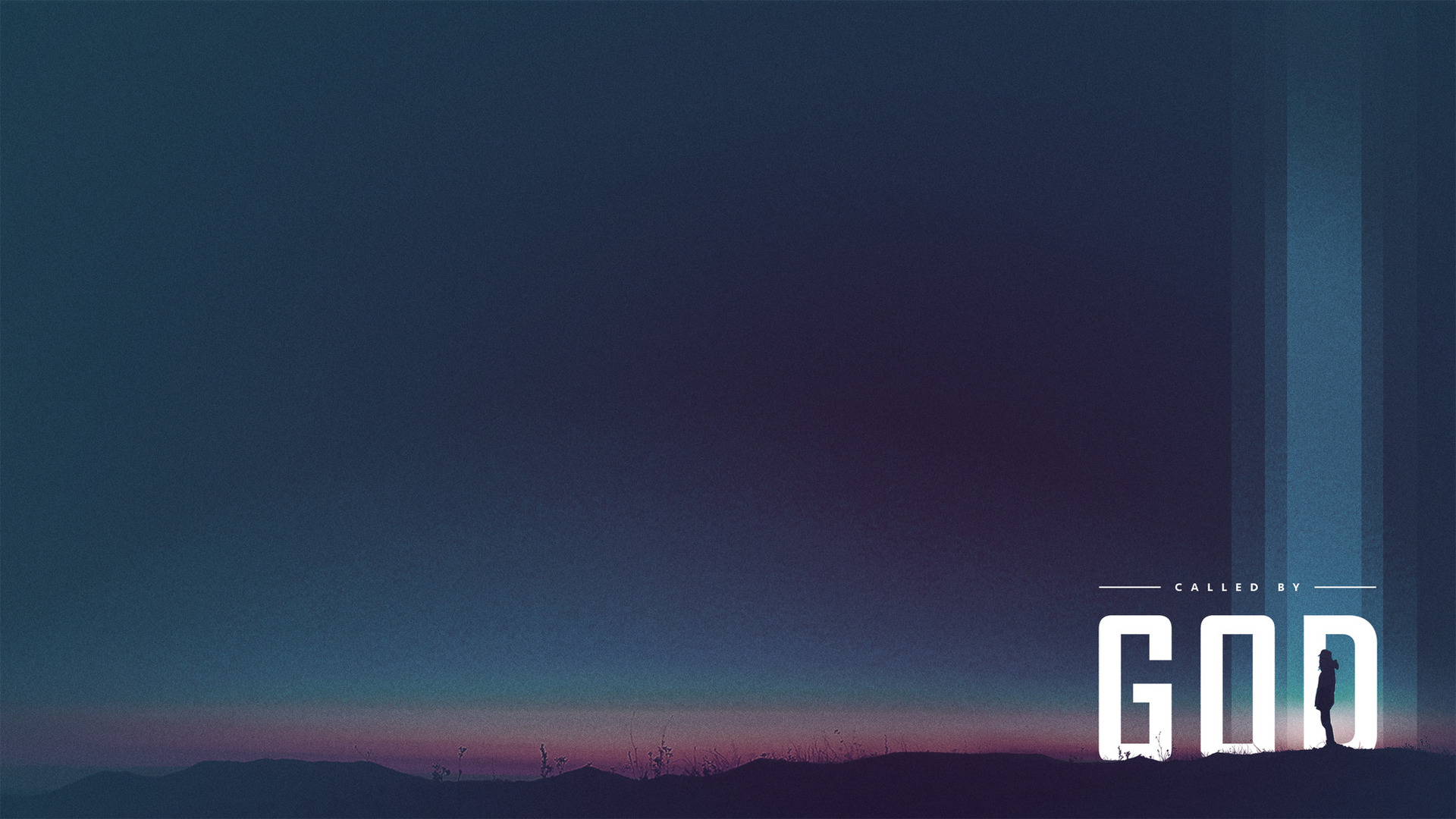 -- If the fleece is wet with dew in the morning but the ground is dry, then I will know that you are going to help me rescue Israel as you promised.”  And that is just what happened. --
Judges 6:33-40 (NLT)
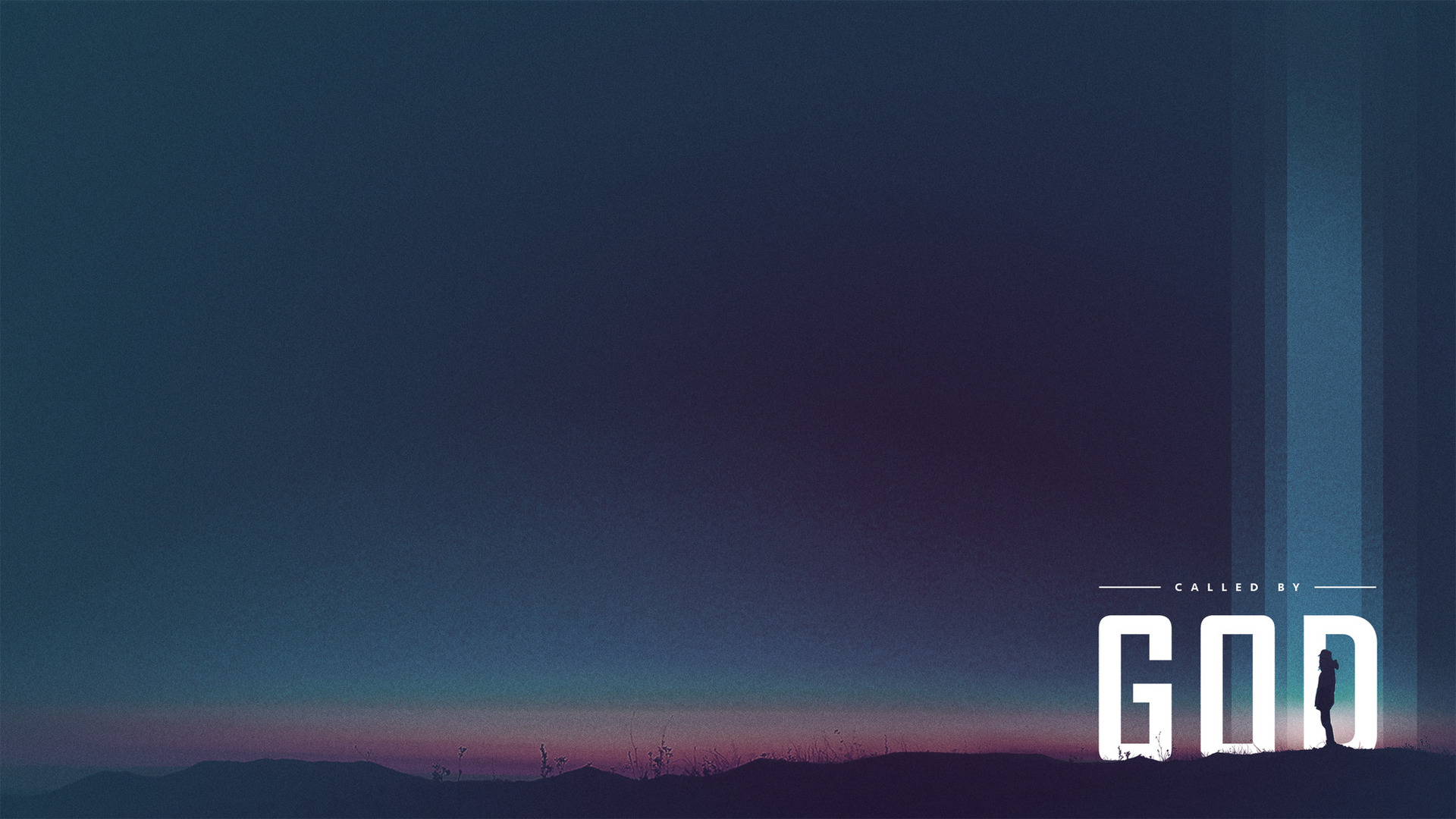 -- When Gideon got up early the next morning, he squeezed the fleece and wrung out a whole bowlful of water.  Then Gideon said to God, “Please don’t be angry with me (Moses did this in Gen 18:32), but let me make one more request. --
Judges 6:33-40 (NLT)
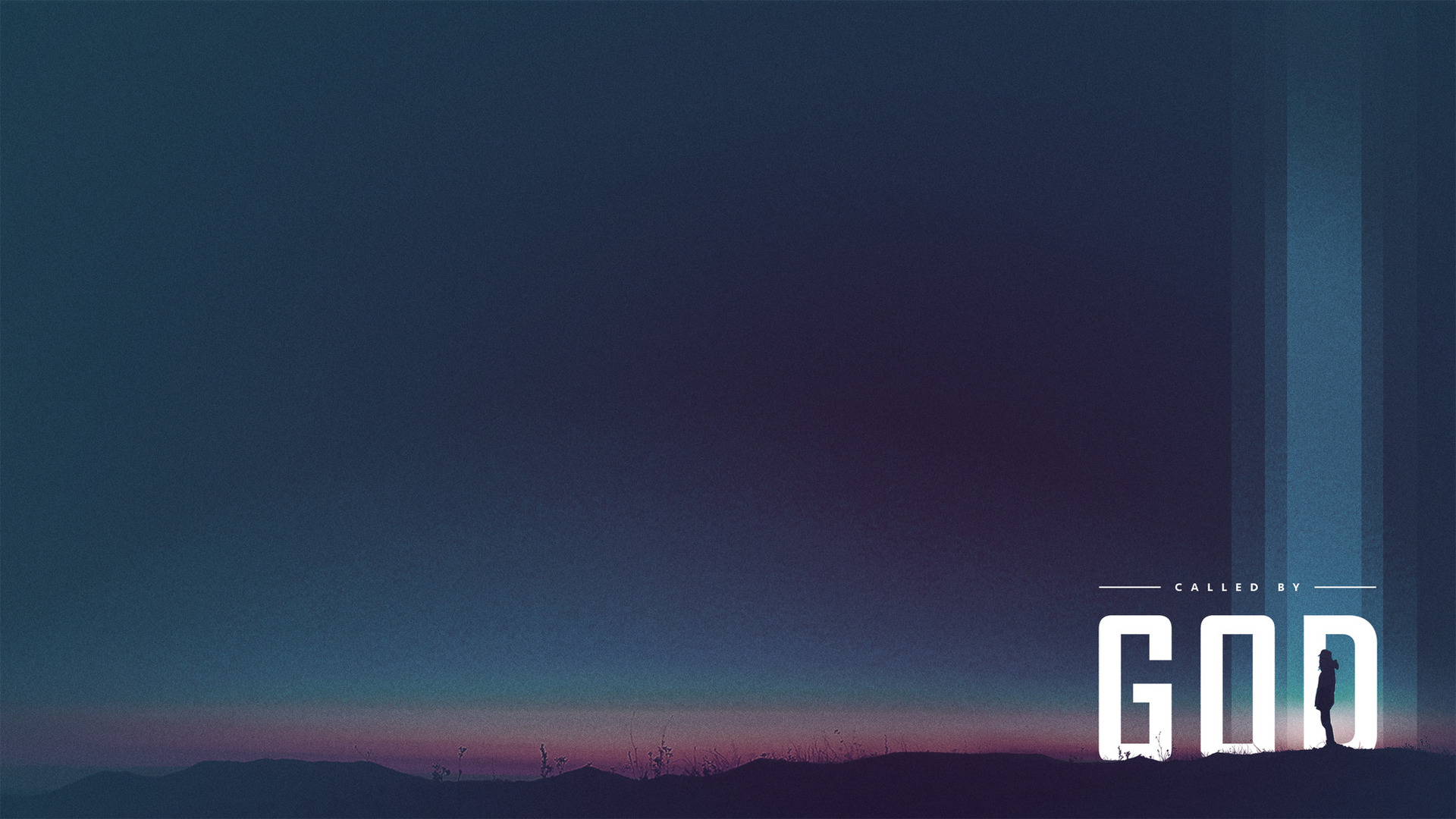 -- Let me use the fleece for one more test.  This time let the fleece remain dry while the ground around it is wet with dew.”  So that night God did as Gideon asked.  The fleece was dry in the morning, but the ground was covered with dew.”
Judges 6:33-40 (NLT)
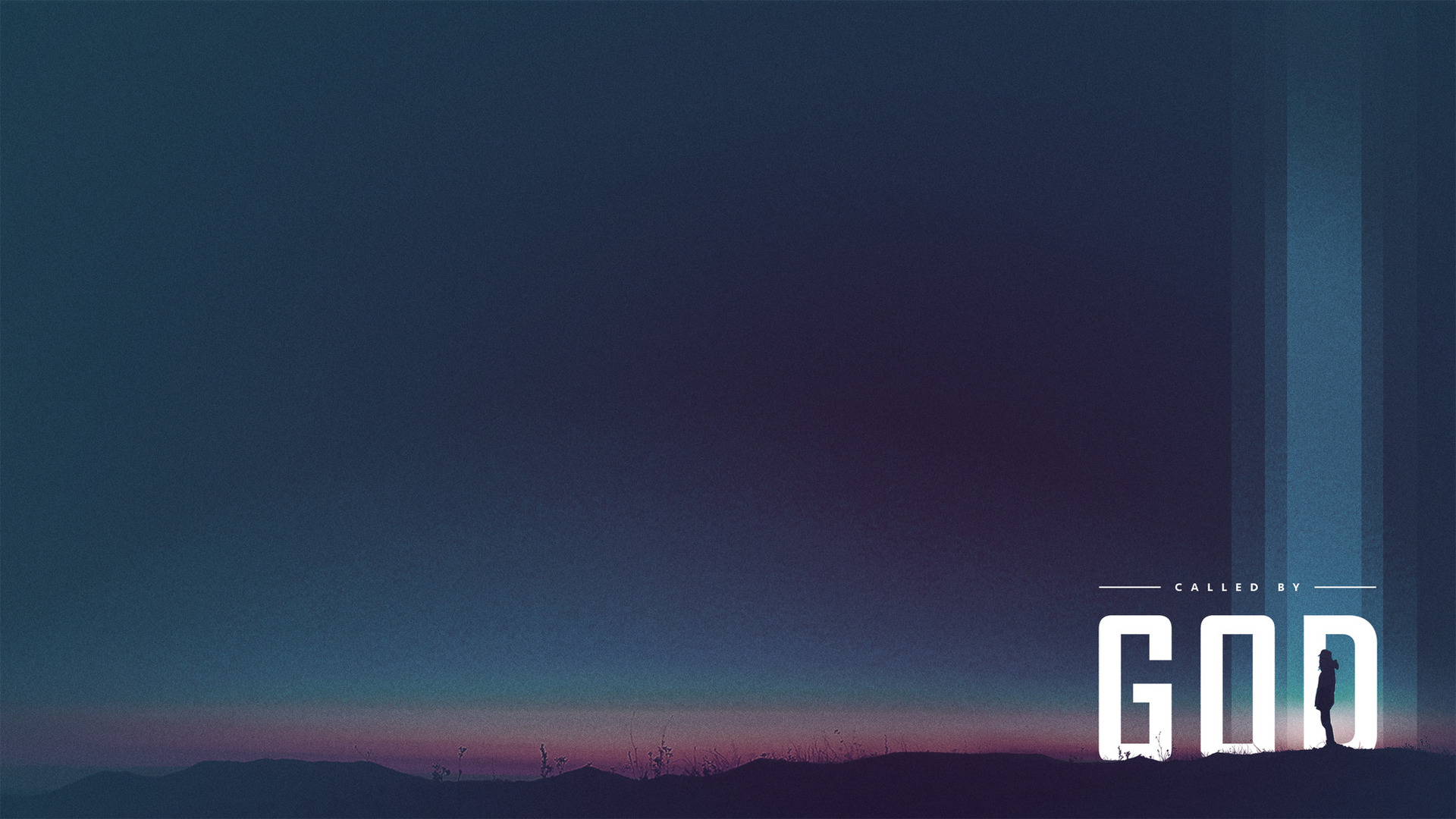 1. God is ________.
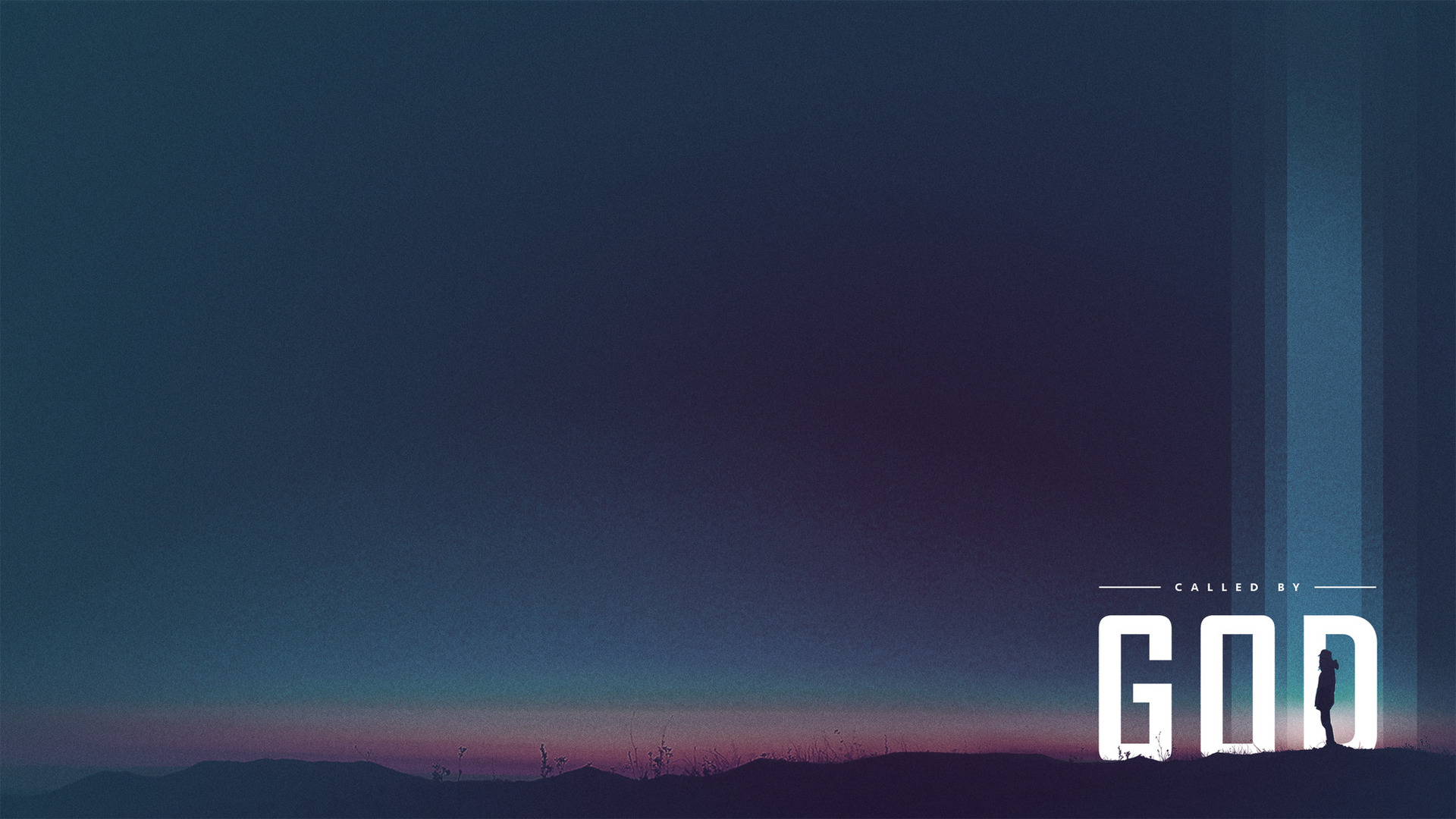 CALLING
1. God is ________.
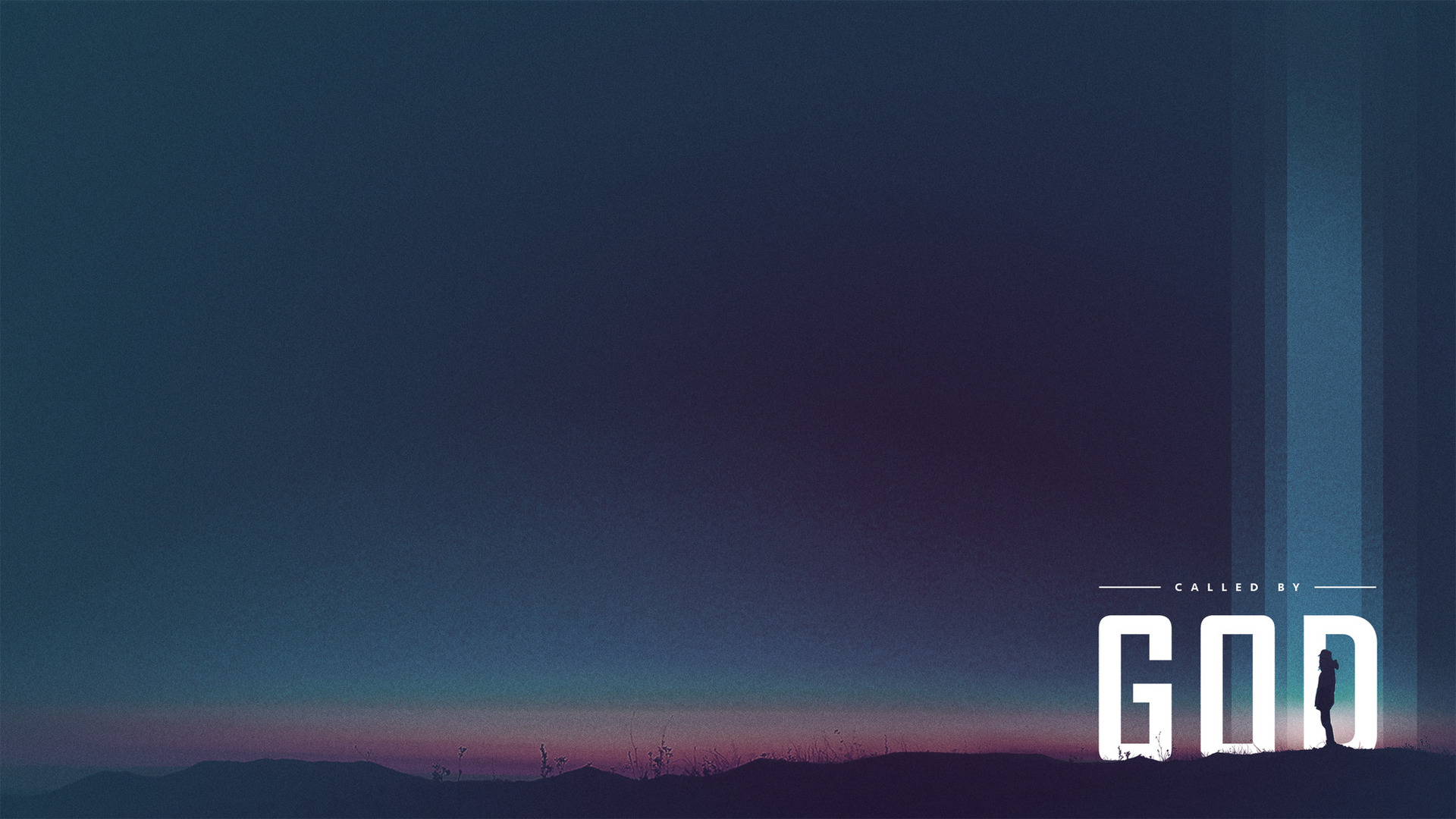 CALLING
1. God is ________.
2. Are you __________ the call?
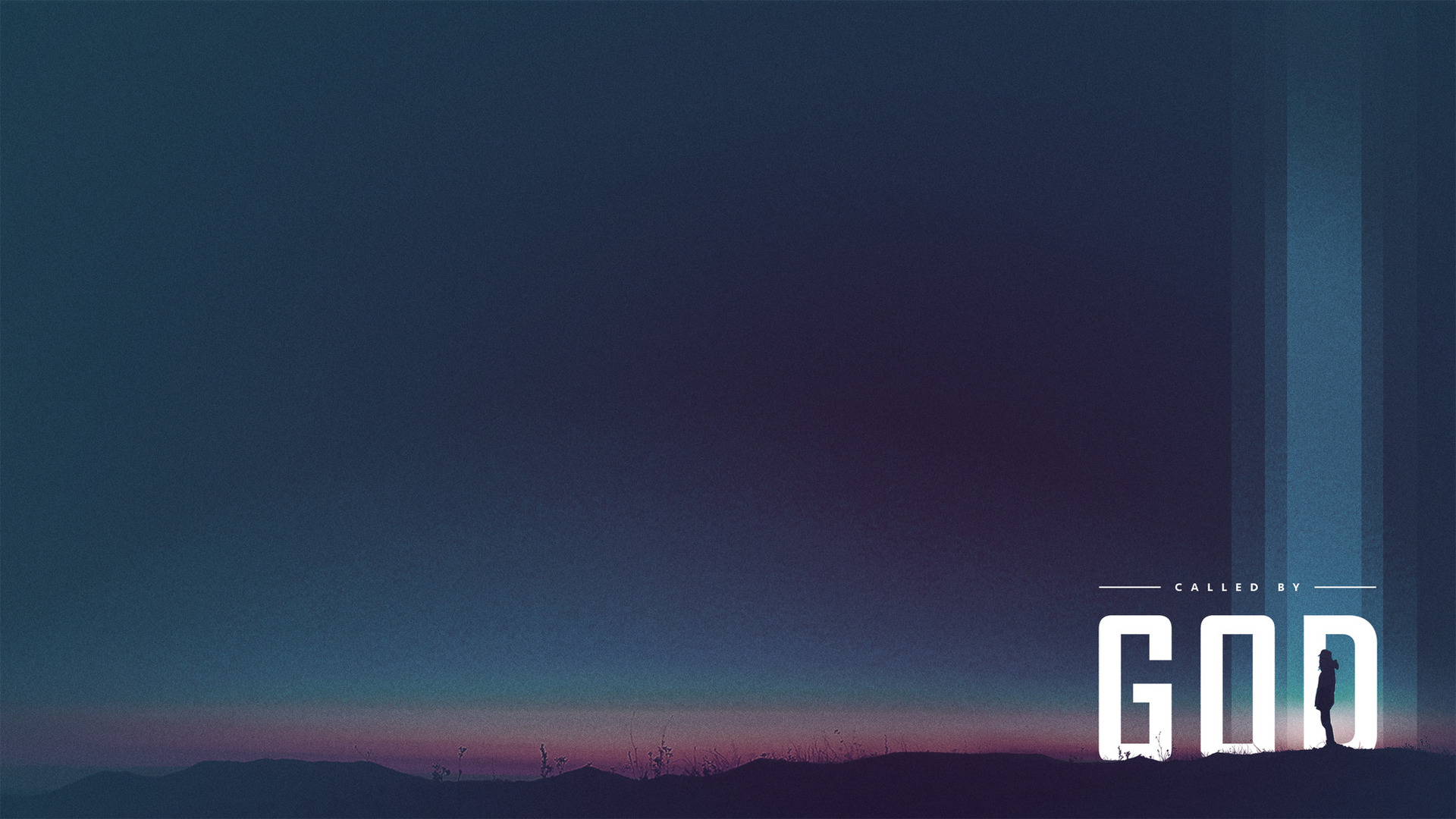 CALLING
1. God is ________.
DROPPING
2. Are you __________ the call?
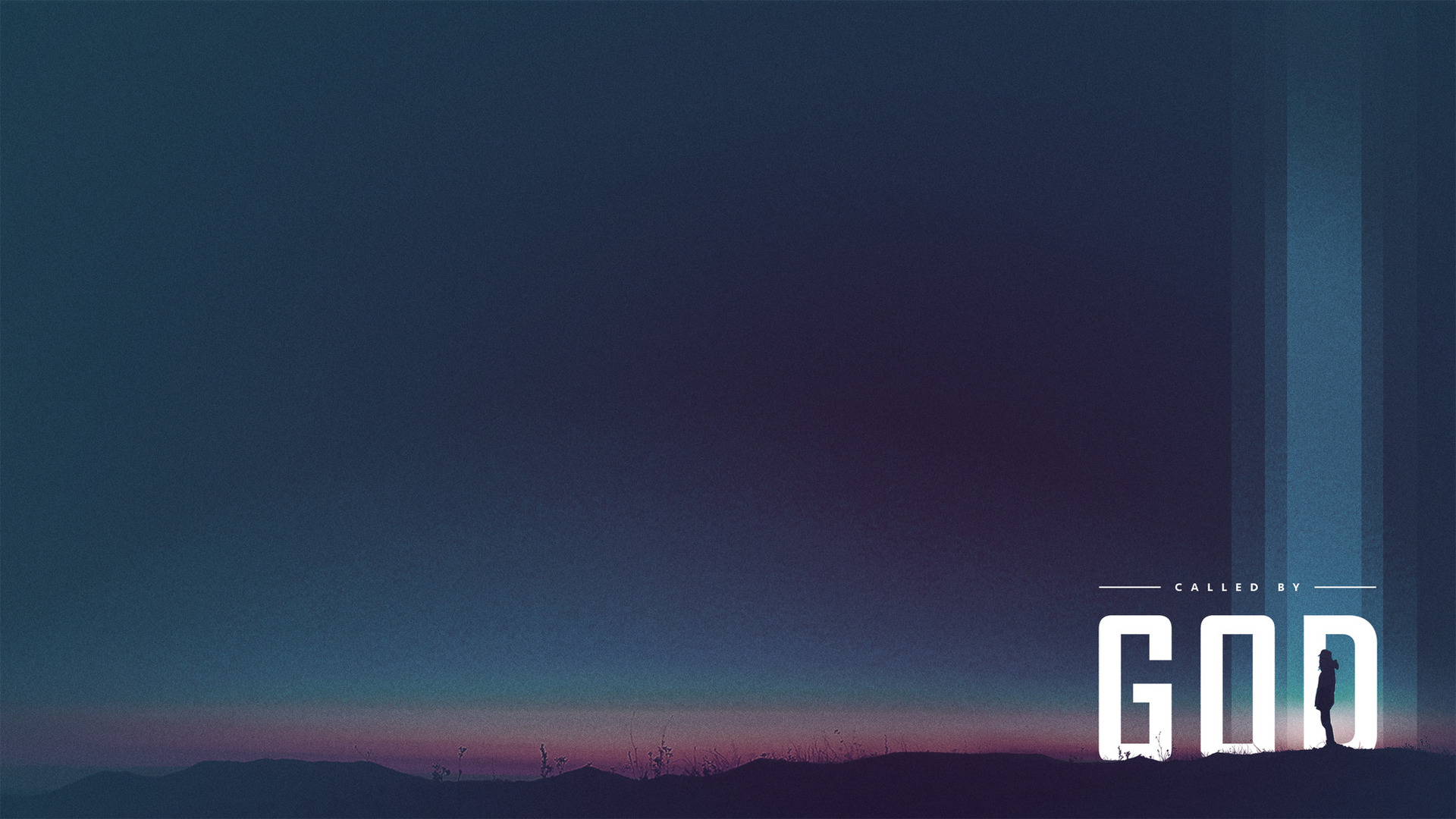 CALLING
1. God is ________.
DROPPING
2. Are you __________ the call?
3. Your ________ is _______ than you.
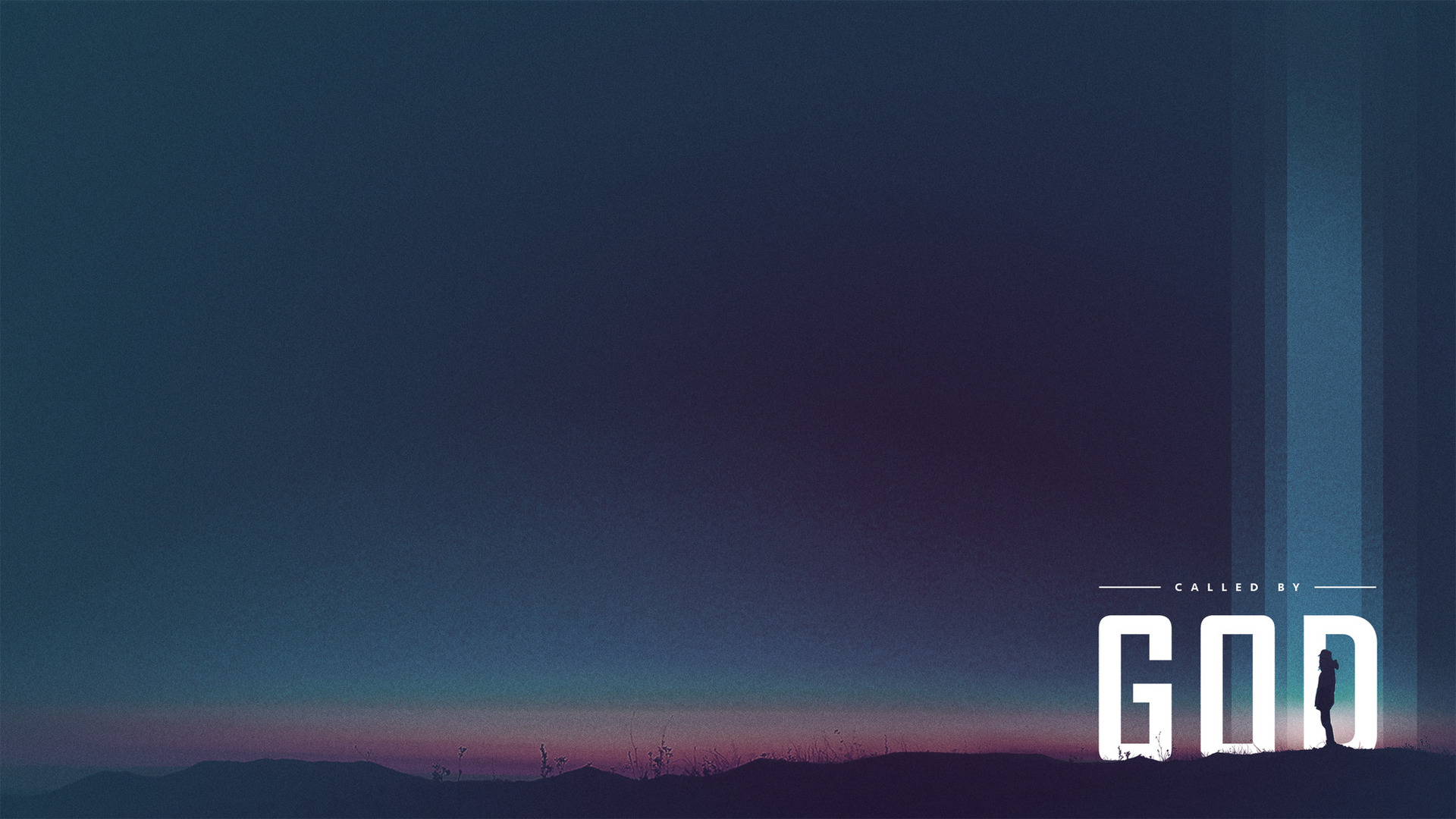 CALLING
1. God is ________.
DROPPING
2. Are you __________ the call?
CALLING
3. Your ________ is _______ than you.
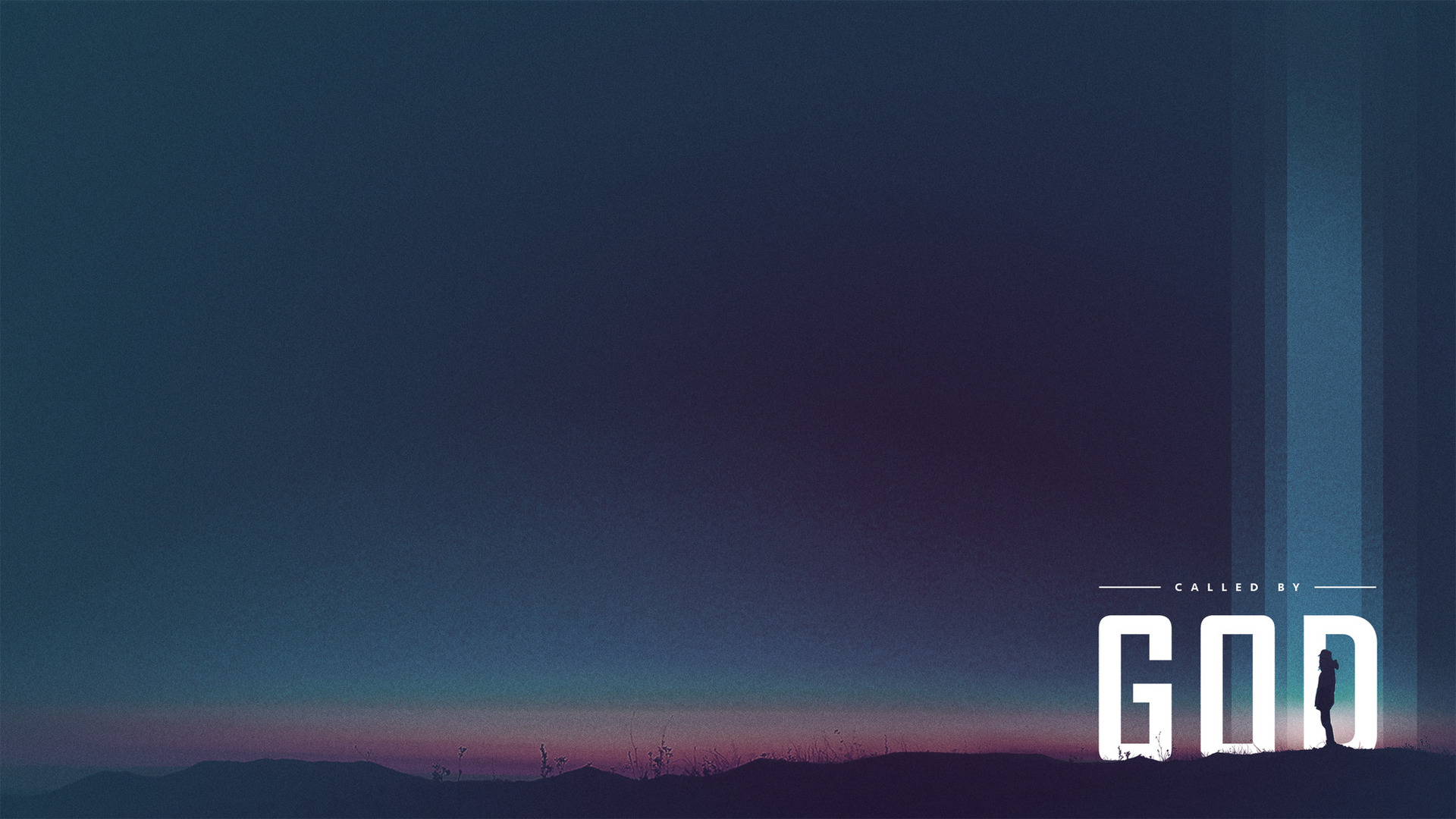 CALLING
1. God is ________.
DROPPING
2. Are you __________ the call?
CALLING
BIGGER
3. Your ________ is _______ than you.
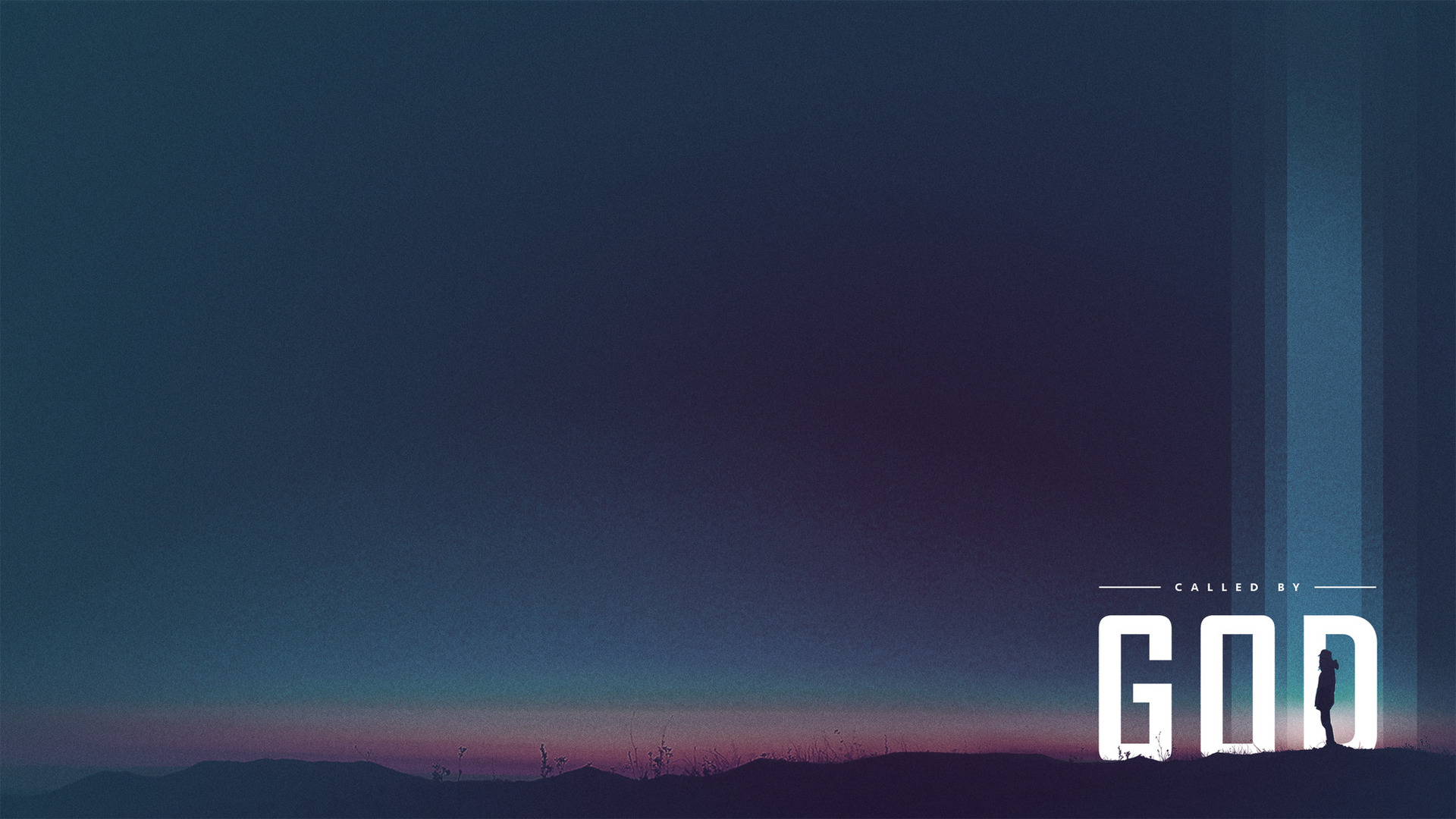 CALLING
1. God is ________.
DROPPING
2. Are you __________ the call?
CALLING
BIGGER
3. Your ________ is _______ than you.
4. God’s calling _________ the _____________.
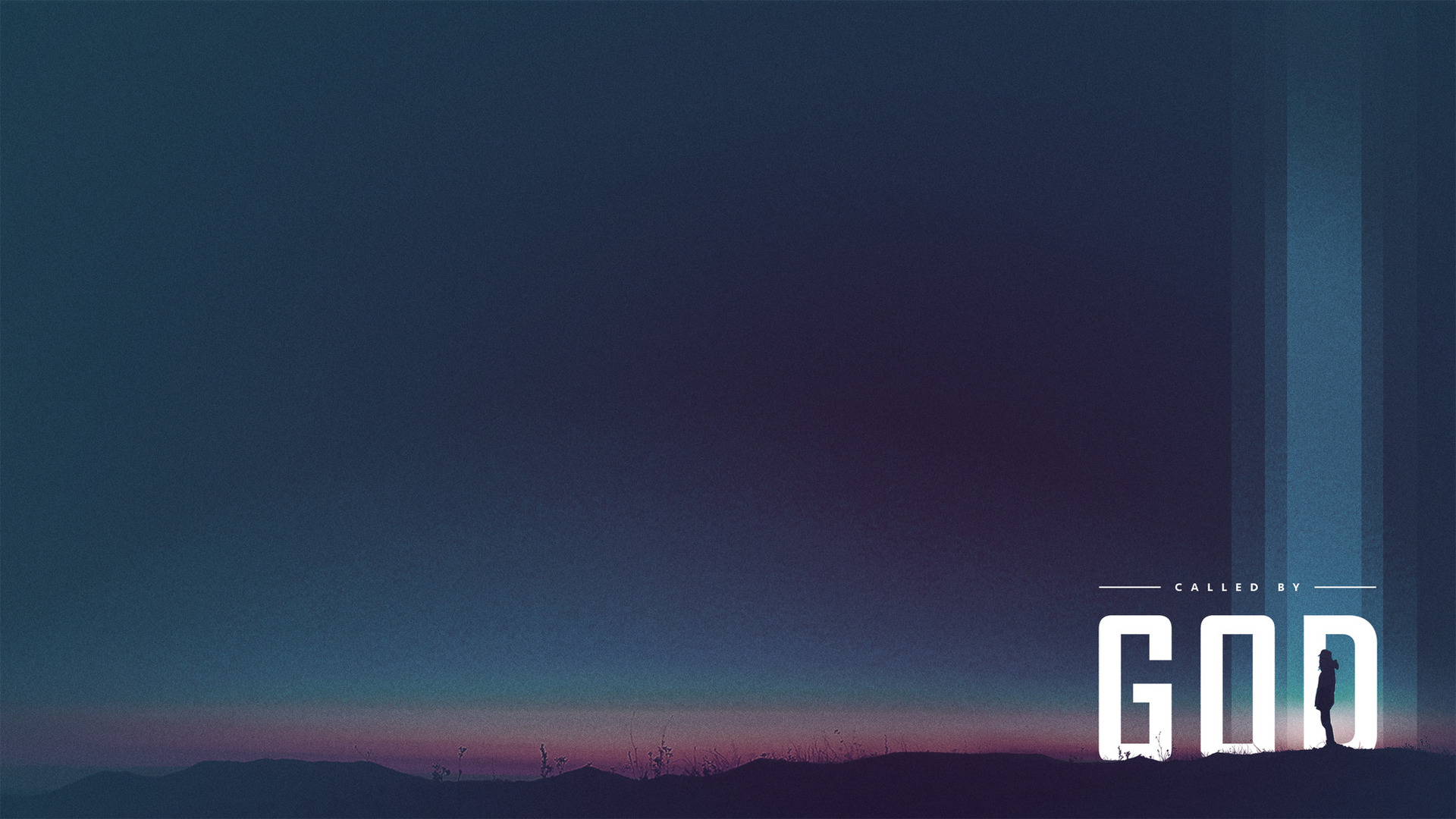 CALLING
1. God is ________.
DROPPING
2. Are you __________ the call?
CALLING
BIGGER
3. Your ________ is _______ than you.
QUALIFIES
4. God’s calling _________ the _____________.
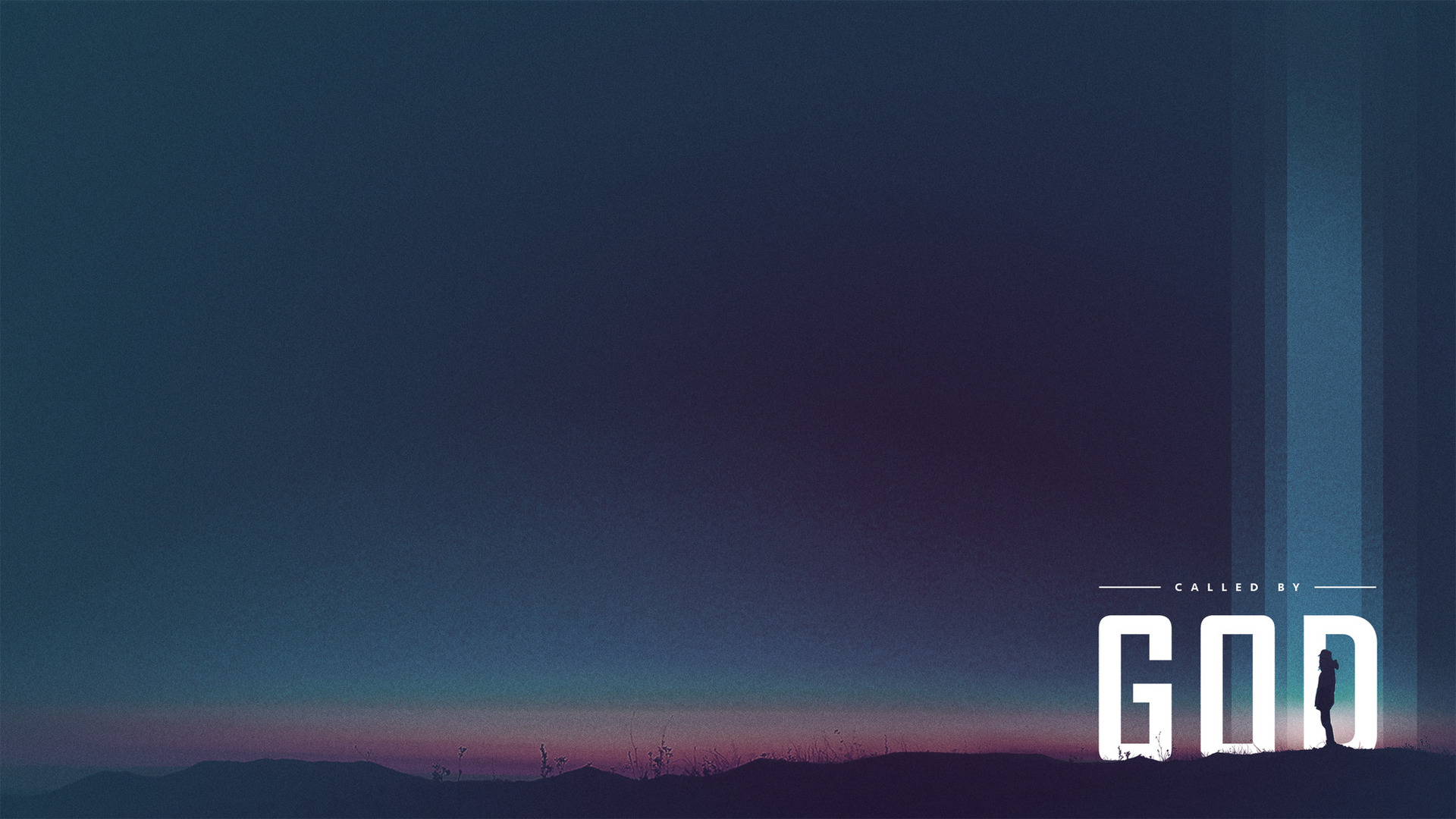 CALLING
1. God is ________.
DROPPING
2. Are you __________ the call?
CALLING
BIGGER
3. Your ________ is _______ than you.
QUALIFIES
4. God’s calling _________ the _____________.
UN-QUALIFIED